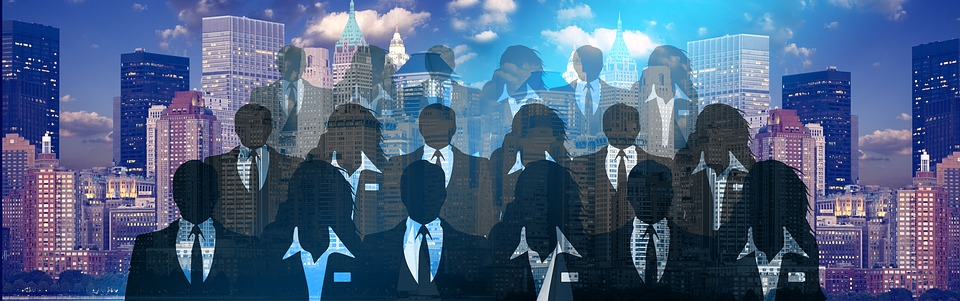 Edexcel A2 Business


4.4.3 Controlling MNCs


Revisionstation
Worksheet
From Edexcel
a) Factors to consider:
political influence
legal control
pressure groups
social media
Starter
True or false?

Walmart is larger in terms of income than Austria, South Africa and Qatar.
Six British multinationals 'did not pay any UK corporation tax in 2014'
[Speaker Notes: 1 true
2 true]
Control of MNCs
The activities of MNCs can be controlled (to some extent). This depends on; the MNC in question, the activities of the MNC and the country where this is all taking place.
There are lots of methods, but the main four that your exam board would like you to know about are:
political influence
legal control
pressure groups
social media

You need to know about these methods, some examples and benefits and drawbacks of each method. Some good sample questions at the end to help you practice this.
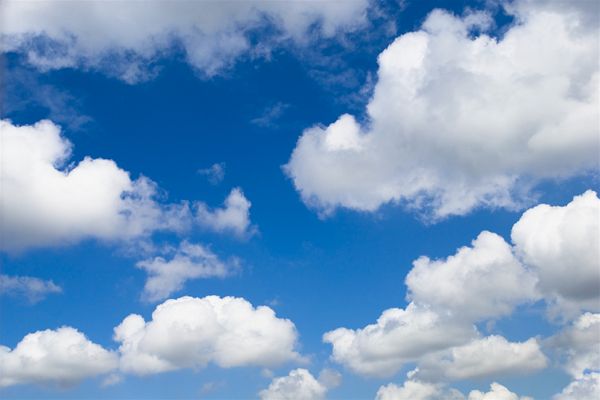 Political influence
Political influence to control MNC activity
Governments can apply pressure to attempt to change the behaviour of MNCs 
For example MNCs have been avoiding paying tax in the UK
Starbucks
Google
Amazon
Since 2012, when the UK Chancellor at the time, put tax avoidance on the G20 agenda, the UK has helped reform international tax rules and led the way with action to prevent corporations from paying little or no taxes
Benefits of the use of political influence to control MNC activity
MNCs may wish to get political approval from the governments of the host nations, this may help trade and setting up in a new country
If the MNC gains political approval they may find trading smoother and less troublesome
Drawbacks of the use of political influence to control MNC activity
Politicians can be bribed, not such an issue in the UK but quite common in other countries
Some MNCs bring so much wealth and employment to an economy that a weaker government might ignore unethical activities, for example:
Brazil
Nigeria
Mali
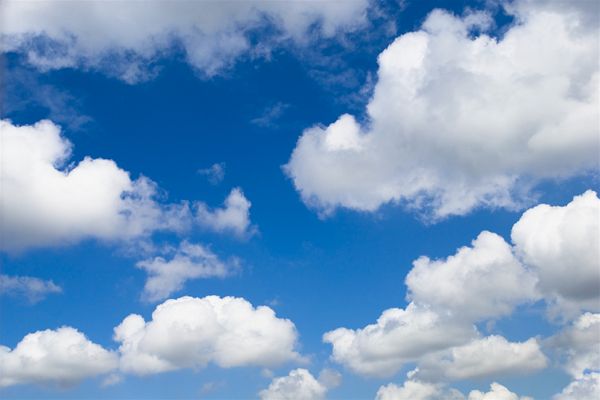 Legal control
Legal controls to control MNC activity
If a country introduces laws to reduce pollution or protect children from child labour then this will all cost the MNC money to improve their practices
Quite often the MNC may ignore or flout these regulations 
Prime example is the Deepwater Horizon where the US government legally made BP pay compensation to Mexicans affected by the disaster (see video at end of PowerPoint)
Benefits of the use of legal controls to control MNC activity
Laws can be passed at any point to control the actions of a MNC which are already established in a country
Laws mean that consumers have some rights against the MNC as in the McLibel case – see next slide
However even if laws are introduced they may still be broken by the MNCs – see Apple Foxconn video
McLibel
Video (over 1 hour but great)
McDonald's Corporation v Steel & Morris [1997] known as "the McLibel case" was an English lawsuit for libel filed by McDonald's  against environment activists Helen Steel and David Morris, the original case lasted ten years, making it the longest-running case in English history
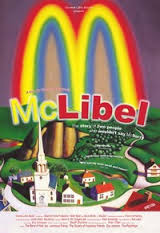 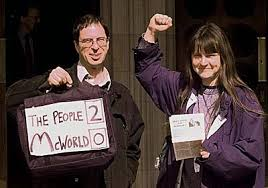 Drawbacks of the use of legal controls to control MNC activity
The MNC may simply move production to a country where there are less laws and restrictions
The host nation does not want to lose the economic input of the MNC so this deters laws being passed
MNCs can afford expensive legal defence of any challenge
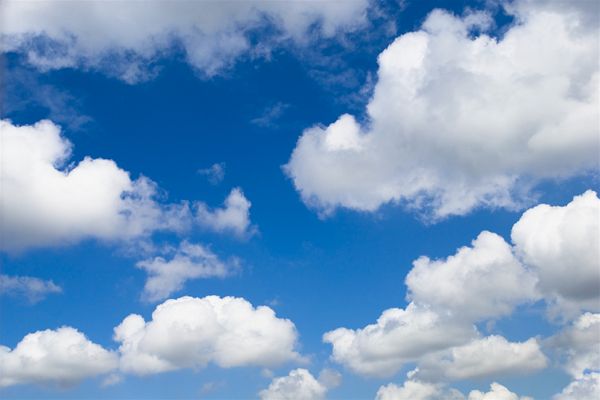 Pressure groups
Research task – 1 lesson – fact sheet
Pressure groups

1) What is a pressure group?
2) Overview of your chosen pressure group e.g. methods and history
3)Any current actions e.g. War on Want McD campaign
4) Any evidence to support pressure groups controlling the actions of MNCs?
Greenpeace
 
War on Want
 
Friends of the Earth
 
Amnesty International
 
Oxfam
Pressure groups to control MNC activity
Pressure groups are organisations which campaign for changes in the law or new legislation in specific areas. 
Pressure groups can have a strong influence on public opinion and behaviour of MNC, if they want to avoid a PR disaster
Pressure groups such as 
Greenpeace
WWF
Friends of the Earth
War on Want
Benefits of the use of pressure groups to control MNC activity
Pressure groups can raise public awareness of MNCs activities in host countries
Pressure groups can create PR problems for MNCs peacefully, which can lead to a change in their behaviour
Pressure groups examples
Drawbacks of the use of pressure groups to control MNC activity
The pressure group needs to be large and organised if it is to have any impact on changing the activities of the MNCs
The size and wealth of the largest MNCs mean they can easily counter or quieten pressure group activity
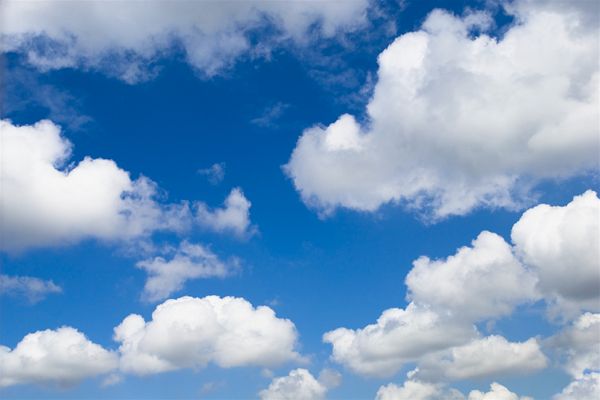 Social media
Social media to control MNC activity
Tools such as Twitter can see the swift mobilisation of public opinion and hence pressure on MNCs to change their behaviour
Social media can turn a product scare into a national crisis within hours
Social media networks can be used to orchestrate a boycott which will affect the sales and reputation of the MNC
Benefits of the use of social media to control MNC activity
Social media can be a very powerful way to change the behaviour of MNCs
For example twitter can put pressure on large corporations
Trip Advisor has become a very powerful way for customers to alter policy, activity and services of large hotel chains
Drawbacks of the use of social media to control MNC activity
Social media can only effect short-term change the Internet is a dynamic medium, fickle customers become bored easily and move on to the next scandal
A MNC can just dust itself down and carry on with very little impact on their activities
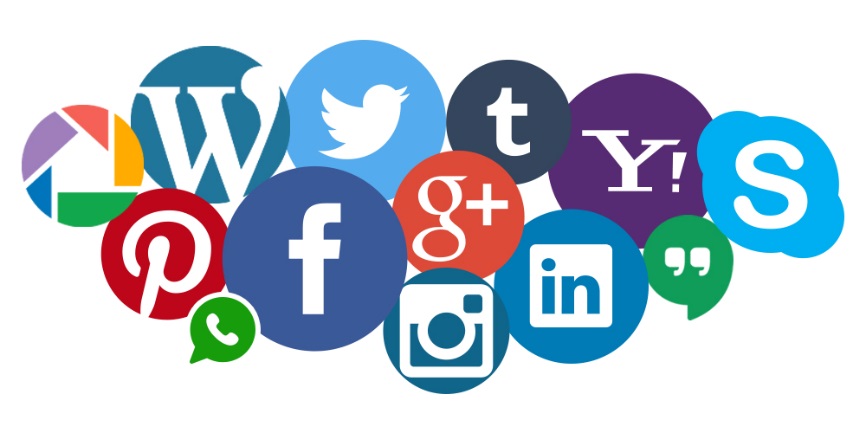 Revision Video
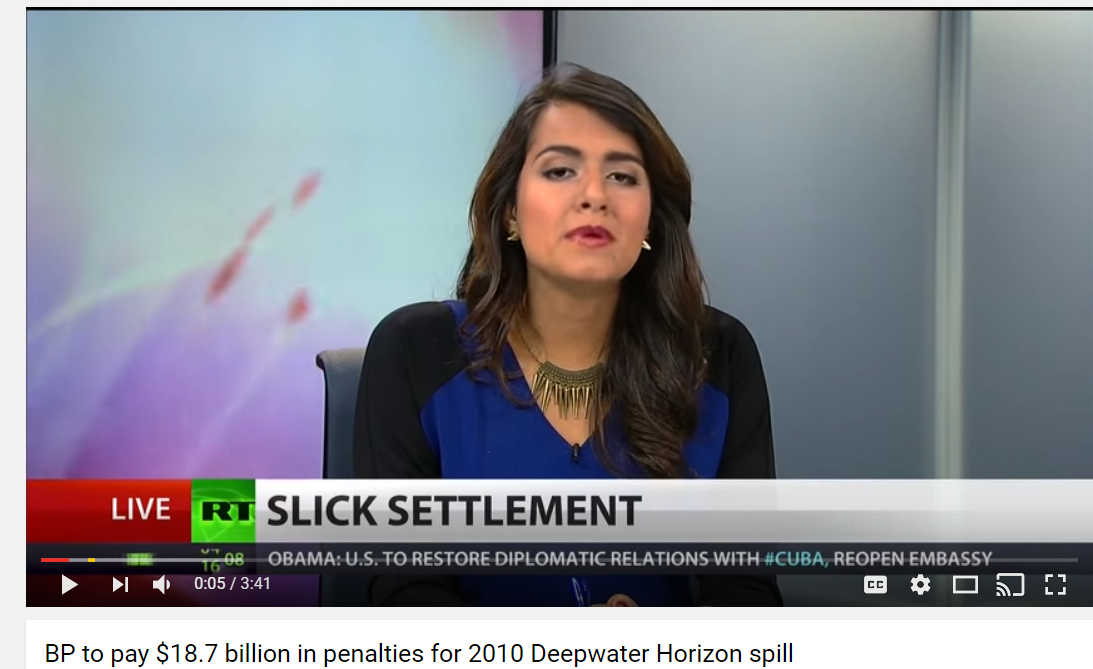 Sample Edexcel A2 questions
Case study for question 1
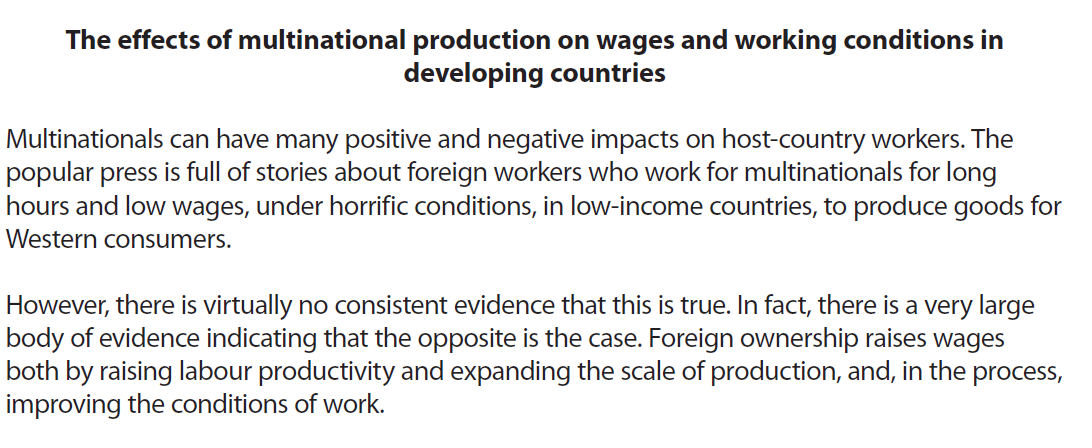 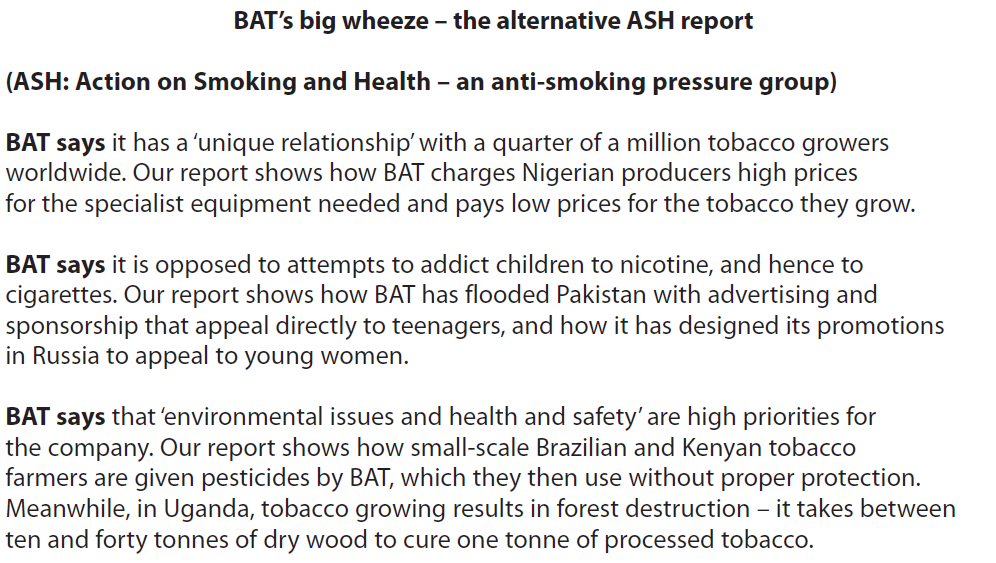 Sample question 1
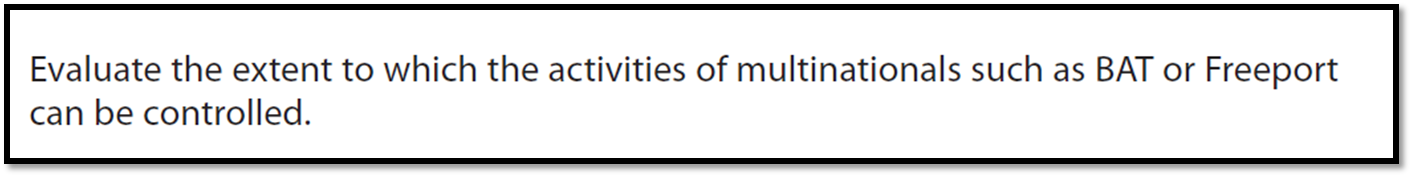 [10]
Knowledge 2
Application 2
Evaluation
 3
Analysis
 3
Answer sample question 1
e.g. pressure groups, legislation 	
e.g. the work of ASH is referred to or any other specific example from the evidence or their own knowledge that is relevant. 	
e.g. government legislation, pressure group activity, public pressure, media influence could impact on sales and lead to multinationals changing their operations 	
e.g. Some countries may actually benefit so much from multinationals that little is actually done to attempt to control them
Case study for question 2
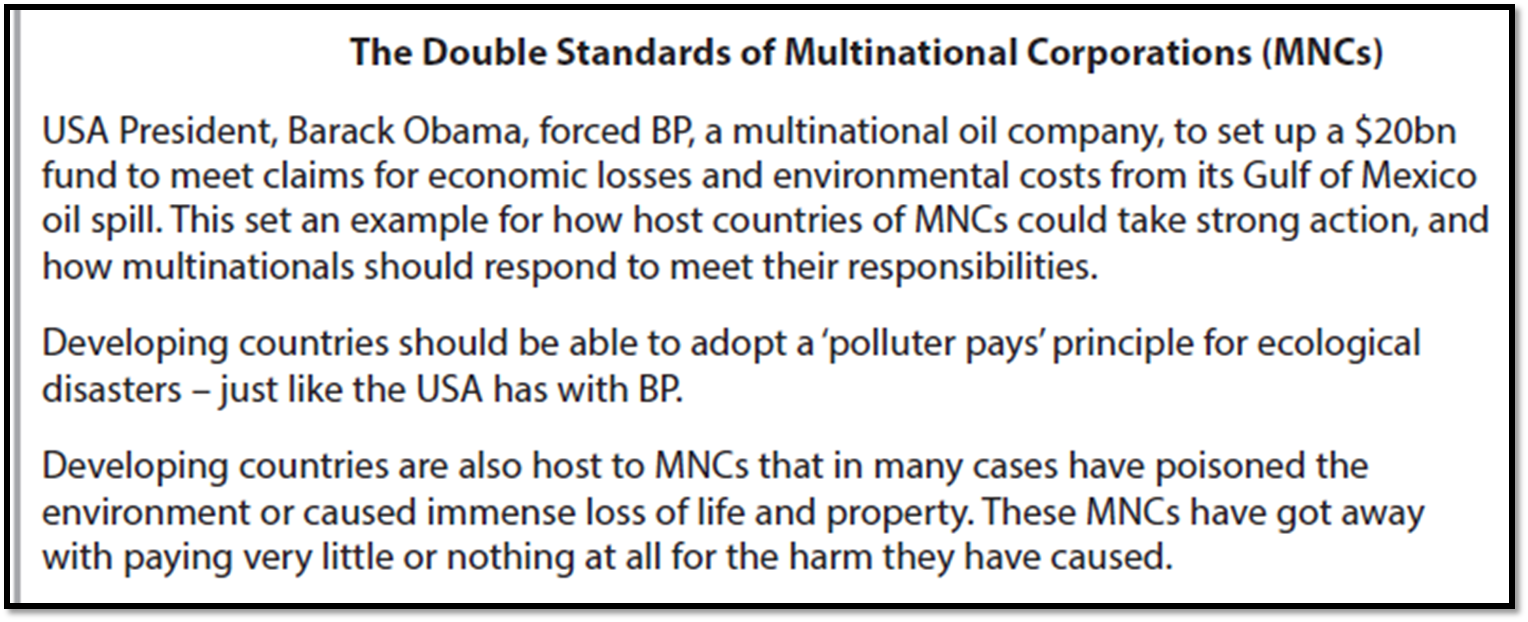 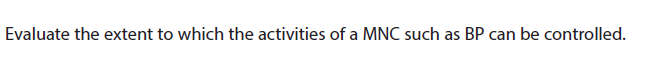 Sample question 2
[12]
Knowledge 3
Application 3
Evaluation
 3
Analysis
 3
Answer sample question 2
e.g. a MNC is a business that operates in more than one country. e.g. MNCs can be controlled by laws e.g. that BP is being made to pay compensation by the US government.  Or uses another example from their own knowledge  e.g. Starbucks and paying tax after public pressure 
The actions of MNCs can be controlled by:
e.g. legal challenges/rulings/court cases brought by governments to force MNCs to change behaviour.  e.g. campaigns by pressure groups forcing compliance.  e.g. public opinion and boycotts which impact on sales and bring pressure to bear.  e.g. pressure groups that launch a campaign against the actions of a MNC to change behaviour.  e.g. adverse media coverage that mobilises public opinion against the MNC.  e.g. use of social networks to orchestrate a boycott that could hit sales.	
Begins to discuss the other side of the arguments which look at the extent to which these tactics will actually be effective in controlling the actions of MNCs:
e.g. MNCs can employ effective legal backing to overthrow legal challenges.  e.g. overriding economic considerations can persuade governments not to be too harsh on MNC behaviour.  e.g. an awareness that it depends on the strength of the government - the USA and China are likely to be more effective at controlling MNCs than Nigeria or Malawi.  e.g. the effectiveness of consumer pressure will depend on whether the MNC sells to the public and has a positive image to protect such as Disney, in which case it is more likely to change its behaviour, or whether it has little or no direct public involvement such as a mining company like Freeport
Case study for question 3
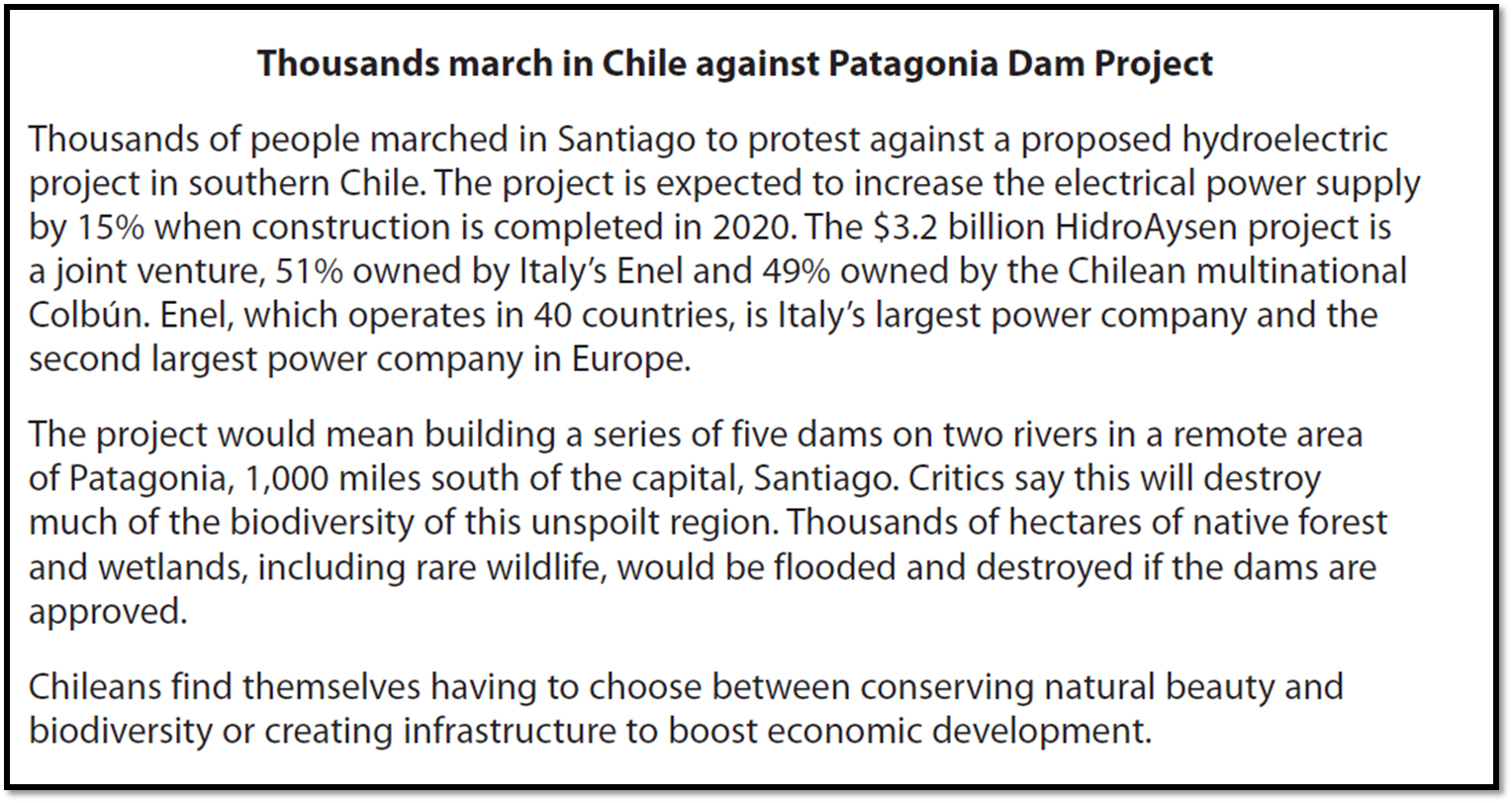 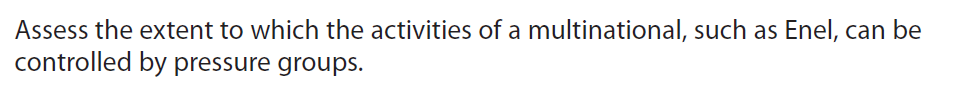 Sample question 3
[9]
Knowledge 2
Application 2
Evaluation
 3
Analysis
 2
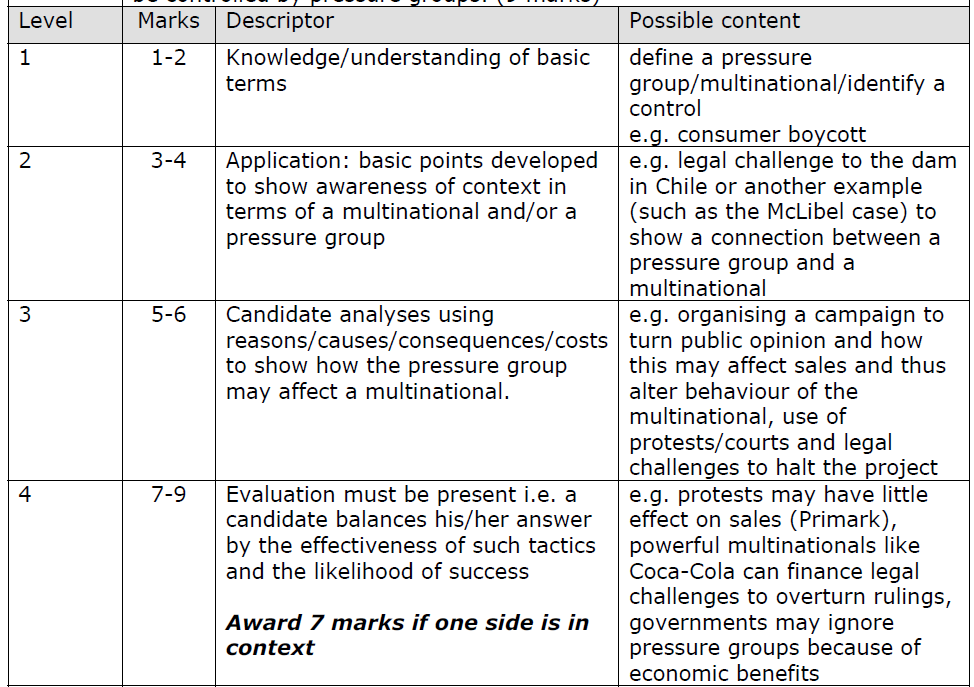 Answer sample question 1
Glossary
MNC; multi national corporation, a large business that trades in more than one country for example McDonald's, Nike and Coca-Cola
Pressure group; A group that wants to influence government or organisations to make them change a policy or behaviour
Social media; are computer-mediated tools that allow people to create, share or exchange information, ideas, and pictures/videos in virtual communities and networks
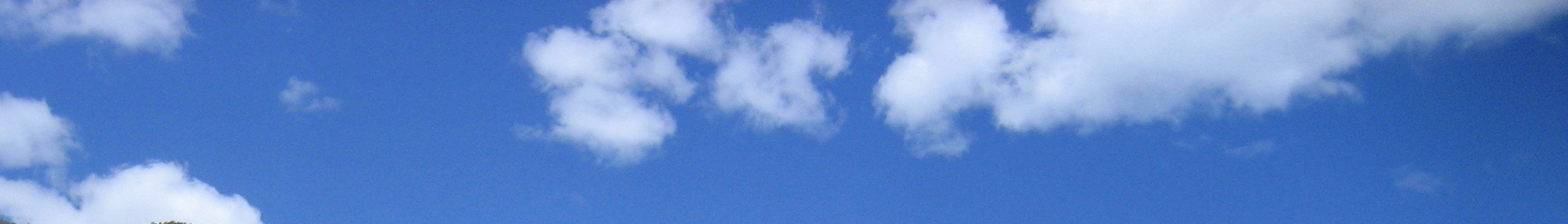